22.09.2015
Тема урока:
Сложение натуральных чисел.
Как нету на свете без ножек столов,
Как нету на свете без рожек козлов,
Котов без усов и без панцирей раков, 
Так нет в арифметике
                  действий без знаков.
Тема знакомая, не правда ли? Ты знаешь, что сложение – одно из арифметических действий, причем не самое сложное.
При этом  у слов сложный и сложение почему-то общий корень
Может мы не все знаем о сложении?
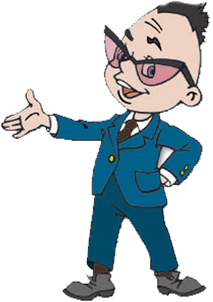 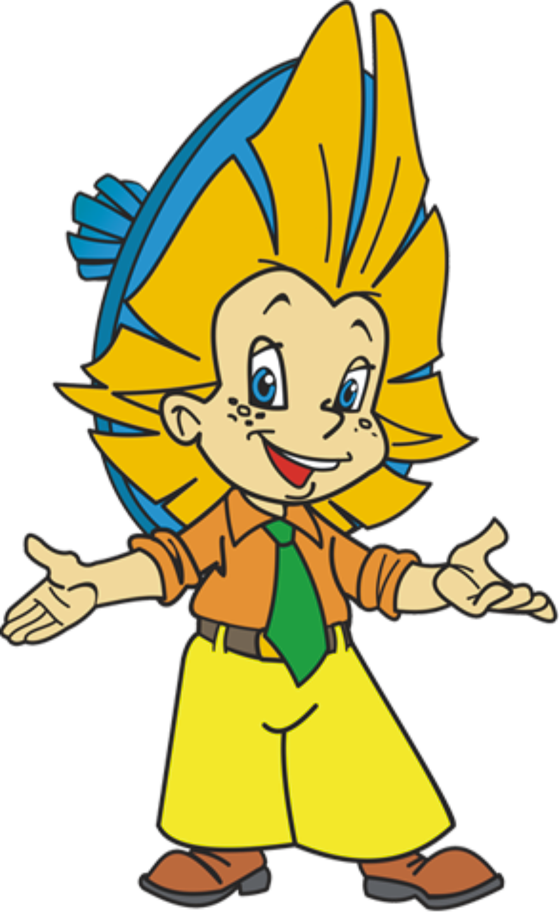 Конечно, не всё.
Например, с его помощью можно найти последующее число для любого натурального числа.
Интересно!
Ребята, подскажите, как это можно сделать…
Если прибавить к натуральному числу единицу, то получится следующее за ним число.
6 + 1 = 7
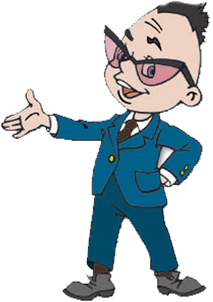 1
3 + ... = 4
8
... + 1 = 9
344
... + 1 = 345
26 + 13 = ...
39
???
Сумма
Слагаемые
0     1     2     3     4     5     6              х
0     1     2     3     4     5     6              х
+3
1 + 3 = 4
+4
2 + 4 = 6
Сложение чисел можно изобразить на координатном луче.
Решаем
№ 188
№ 189
№ 190
Решаем
№ 185
№ 186
№ 220
Домашнее задание
П.6, 
№ 229,                  
№ 239,
№ 240(а, б)
9